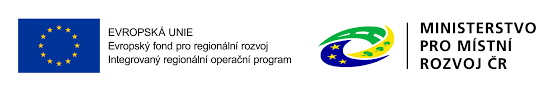 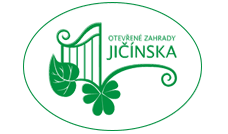 Seminář pro žadatele k 4. výzvě 
z Programu rozvoje venkova

Otevřené zahrady Jičínska z. s.
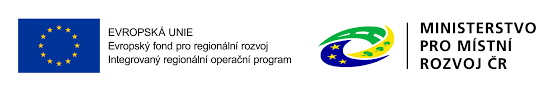 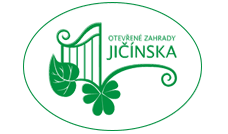 Obsah

Základní informace, podmínky a pravidla pro žadatele
Výzva, fiche, alokace, způsobilé výdaje 
Harmonogram žádosti o dotaci
Portál farmáře  - Žádost o dotaci
Diskuse
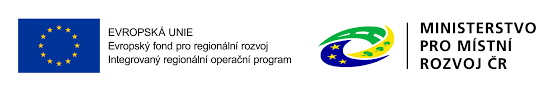 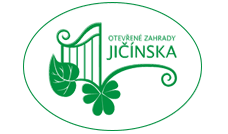 Základní informace,
podmínky a pravidla pro žadatele
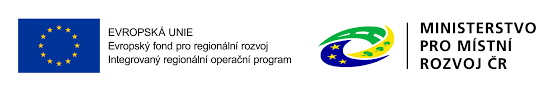 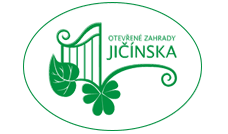 1.1. Základní informace a pojmy

PRV - Program rozvoje venkova 
(čerpá prostředky z EAFRD, součástí evropských strukturálních a investičních fondů - ESI)

MZe - Ministerstvo zemědělství – řídící orgán
SZIF - Státní zemědělský intervenční fond – zprostředkující orgán

Portál farmáře – aplikace pro kompletní administraci žádosti

MAS OZJ – Místní akční skupina Otevřené zahrady Jičínska z. s. – zprostředkující subjekt pro žadatele o dotaci pro subjekty v území OZJ
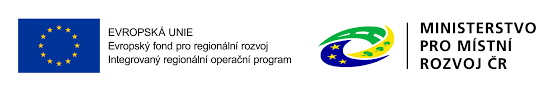 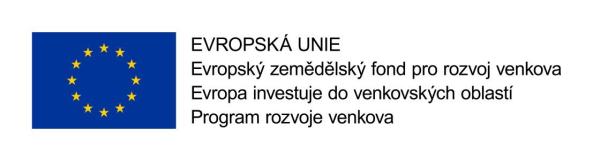 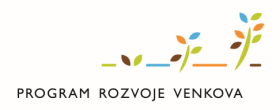 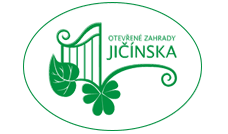 1.2. Základní dokumenty

Základní dokumenty, podle kterých je třeba se řídit:

Strategie komunitně vedeného místního rozvoje pro území MAS OZJ pro období 2014 - 2020.
„Pravidla pro žadatele“ - Pravidla Operace 19.2.1. Podpora provádění operací v rámci strategie komunitně vedeného místního rozvoje - obecné podmínky, společné podmínky, specifické podmínky, seznam příloh(verze z 09. 04. 2020)
Příručka pro zadávání veřejných zakázek PRV 2014 - 2020 (verze 5)
Pravidla publicity (verze 5)
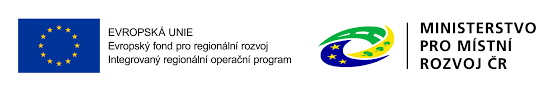 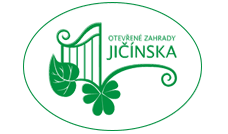 1.3. Základní podmínky

Žadatel si zabezpečí nejprve financování z vlastních zdrojů, dotace je mu proplacena až následně – ex post.
Žadatel splňuje podmínky definice žadatele o dotaci.
Dohoda (smlouva) o poskytnutí dotace je podepsána mezi žadatelem a SZIF (RO SZIF).
Doba realizace projektu je max. 24 měsíců od podpisu Dohody.
Lhůta vázanosti (udržitelnosti) projektu je 5 let od data převedení dotace na účet příjemce.
Závazek počtu nově vytvořených pracovních míst je 3 roky (malé a střední podniky) a 5 roků  (velký podnik) od převedení dotace na účet příjemce.
Realizace plateb / výdajů – hotovostně max. 100.000,- Kč.
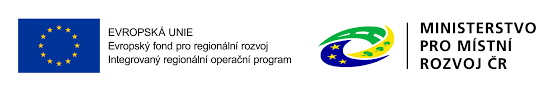 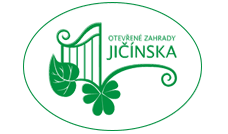 1.3. Základní podmínky

Způsobilé výdaje nad 1.000.000,- Kč – prokázání finančního zdraví.
Dotace na způsobilé výdaje – viz. Pravidla pro žadatele, případně limity výdajů
Projekt je konkrétní, ucelený soubor aktivit, tvořící samostatný funkční celek.
Získání minimálního počtu bodů dle preferenčních kritérií ve fichi.
Výběrová řízení na služby, dodávky, stavební práce v ceně bez DPH
Max. 20.000,- Kč lze přímo objednat (v součtu max. 100.000,- Kč)
Hodnota 500.000,- Kč bez DPH a vyšší, zároveň je rovna nebo nižší než 2.000.000,- Kč bez DPH na dodávky a služby nebo 6.000.000,- Kč bez DPH na stavební práce, je nutný cenový marketing, min. 3 nabídky.
Více než 2.000.000,- Kč bez DPH na dodávky a služby nebo 6.000.000,- Kč bez DPH na stavební práce, výběrové řízení dle Příručky pro zadávání veřejných zakázek.
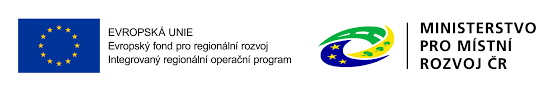 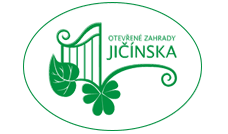 2. Výzva, fiche, alokace, způsobilé výdaje
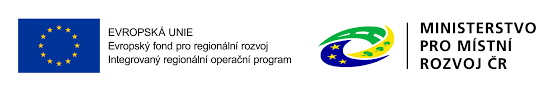 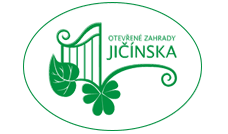 2.1. Vyhlášení výzvy
Výzva byla vyhlášena  13. 8. 2020

Ve výzvě jsou obsaženy vše důležité termíny, způsob podávání žádosti, seznam fichí, na které se výzva vztahuje, požadované přílohy, kontaktní informace, ostatní důležité informace.

https://www.otevrenezahrady.cz/vyzvyprv
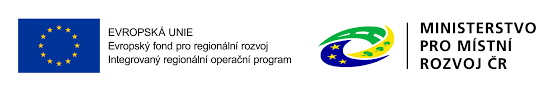 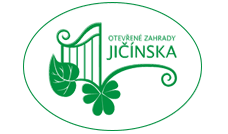 2.2. Fiche  

Fiche č.4 – Polní cesty včetně souvisejících objektů
Pravidla Operace 19.2.1., Zemědělská infrastruktura, článek 17, odstavec 1., písmeno c)
Fiche č.7 – Nezemědělská činnost
Pravidla operace 19.2.1., Podpora investic na založení nebo rozvoj nezemědělských činností, článek 19, odstavec 1., písmeno b)
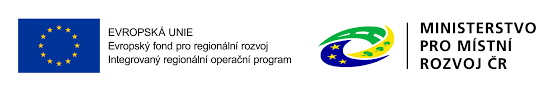 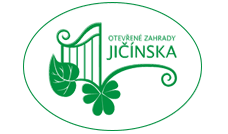 2.2.4. Fiche č.4 – Polní cesty včetně souvisejících objektů
Pravidla Operace19.2.1., Zemědělská infrastruktura, článek 17, odst. 1., písmeno c)
Alokace:	2.520.000,-Kč 
Dotace: 	90% způsobilých výdajů 
Žadatel:	Obec nebo zemědělský podnikatel

Způsobilé výdaje: 
Dotaci lze poskytnout pouze na investiční výdaje, jak jsou definovány v kapitole 1 obecných podmínek Pravidel. 
1) zemní a stavební práce včetně přesunů hmot,
2) stavební materiál,
3) nákup, výsadba a zajištění zeleně,
4) zařízení staveniště,
5) nezbytné vyvolané investice ( přeložky inženýrských sítí nebo úpravy staveb dopravní infrastruktury) ve vlastnictví žadatele/příjemce dotace i třetích osob ( např. správců technické dopravní infrastruktury apod.),
6) projekční a průzkumné práce a inženýrská činnost během realizace projektu,
7) nákup pozemku maximálně do částky odpovídající 10% způsobilých výdajů, ze kterých je stanovena dotace.
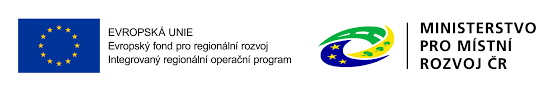 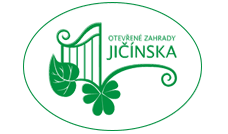 2.2.7. Fiche č.7 – Nezemědělská činnost
Pravidla Operace 19.2.1., Podpora investic na založení nebo rozvoj nezemědělských činností, článek 19, odst. 1., písmeno b)
Alokace:	765.000,-Kč
Dotace: 	25% - 45% způsobilých výdajů dle velikosti podniku
Žadatel:	Podnikatelské subjekty (FO, PO) – mikropodniky a malé podniky ve venkovských oblastech, jakož i zemědělci

Způsobilé výdaje: 
Dotaci lze poskytnout pouze na investiční výdaje, jak jsou definovány v kapitole 1 obecných podmínek Pravidel. Minimální počet bodů za preferenční kritéria činí 50 bodů.
stavební obnova (přestavba, modernizace, statické zabezpečení) či nová výstavba provozovny, kanceláře (včetně nezbytného zázemí pro zaměstnance) či malokapacitního ubytovacího zařízení (včetně stravování a dalších budov a ploch v rámci turistické infrastruktury, sportoviště a příslušné zázemí);
pořízení strojů, technologií a dalšího vybavení sloužícího pro nezemědělskou činnost (nákup zařízení, užitkových vozů kategorie N1 bez podkategorie G, vybavení, hardware, software) v souvislosti s projektem (včetně montáže a zkoušky před uvedením pořizovaného majetku do stavu způsobilého k užívání);
doplňující výdaje jako součást projektu (úprava povrchů, náklady na výstavbu odstavných a parkovacích stání, oplocení, nákup a výsadba doprovodné zeleně) – tvoří maximálně 30% projektu
nákup nemovitosti
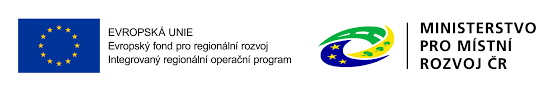 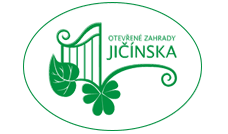 2.3. Preferenční kritéria

Každá fiche má jiná preferenční kritéria.

Ve fichi je uveden minimální počet bodů za preferenční kritéria, které musí Vaše žádost o dotaci splnit.

Žadatel se v Žádosti o dotaci „oboduje“ sám.
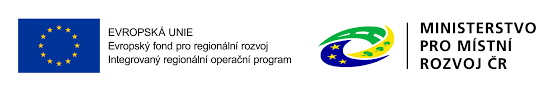 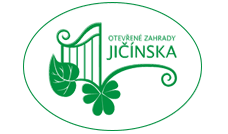 3. Harmonogram žádosti o dotaci
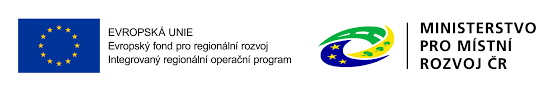 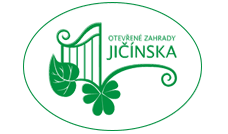 3.1. Konzultace projektu

V období před příjmem žádostí MAS OZJ zajistí bezplatnou konzultaci všem zájemcům z řad potencionálních žadatelů.

Konzultace k projektovým záměrům jsou možné po celou dobu realizace strategie SCLLD.
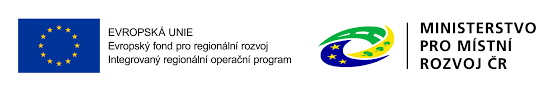 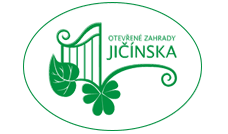 3.2. Přístup do portálu farmáře (PF)

Pro podání žádosti o dotaci si žadatel musí zřídit vlastní přístup – účet do Portálu farmáře.

 Vyberete MAS OZJ, příslušnou fichi, doplníte název projektu
 Vygenerujete  žádost o dotaci,  kterou si musíte stáhnout do svého počítače
 Vyplněnou žádost o dotaci včetně příloh následně nahrajete  do PF
 Další doplnění a opravy dále jen přes PF

Podrobně je postup popsán v závěru prezentace.
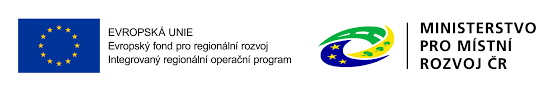 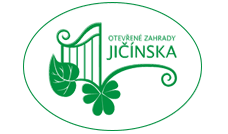 3.3. Příjem žádostí 

Žádost o dotaci je žadatelem podána prostřednictvím aplikace Portál farmáře (PF) z jeho vlastního přístupového účtu.

Žadatel nemusí mít elektronický podpis.

Poznámka: Pro fyzické podání příloh na MAS platí údaje datum a čas uvedené ve výzvě. V Portálu farmáře je možné podat žádost až do 23:59 hod. uvedeného dne pro konec příjmu žádostí o dotaci.
Garantovaná doba provozu PF je  Po - Pá : 9:00 -18:00 hod.

Způsobilé výdaje jsou takové, které vznikly nejdříve ke dni podání Žádosti o dotaci a které byly současně uhrazeny nejpozději do data předložení Žádosti o platbu.
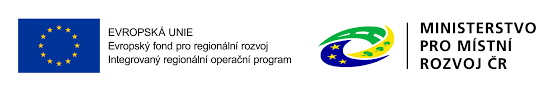 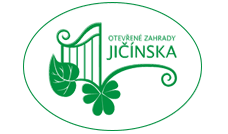 3.4. Administrativní kontrola, přijatelnost

Žádosti jsou pracovníky kanceláře MAS OZJ podrobeny kontrole:

administrativní – formální náležitosti, úplnost, příslušnost, přílohy, …
přijatelnosti – podmínky, soulad s SCLLD, téma a harmonogram projektu, subjekt žadatele, navržené financování, …

Pověřený pracovník MAS OZJ informuje žadatele o výsledku kontroly, případně vyzve žadatele k doplnění a odstranění nedostatků. Tuto informaci předá žadateli ve lhůtě do 5 pracovních dnů od provedené kontroly a samotná náprava nebo doplnění ze strany žadatele musí proběhnout ve lhůtě s pevně daným termínem, minimálně však ve lhůtě do 5 pracovních dnů. Opravu může žadatel provést pouze 2x.
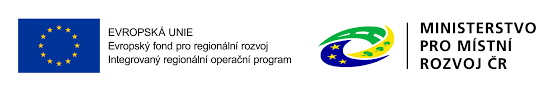 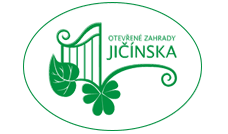 3.5. Věcné hodnocení projektů

Projekty, které splní podmínky administrativní kontroly formálních náležitostí a kontroly přijatelnosti, jsou následně hodnoceny Výběrovou komisí MAS OZJ.

Hodnocení projektů probíhá max. do 20 pracovních dnů od administrativní kontroly a kontroly přijatelnosti, podle preferenčních kritérií schválených MAS OZJ. Preferenční kritéria jsou veřejně dostupná na www.otevrenezahrady.cz u jednotlivých fichí.

Samotné věcné hodnocení žádostí provádí členové Výběrové komise. Před hodnocením členové Výběrové komise podepíší čestné prohlášení o nepodjatosti, mlčenlivosti a důvěrných informacích. V případě střetu zájmů je člen Výběrové komise vyloučen z procesu hodnocení všech projektů v rámci dané fiche.
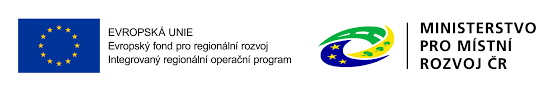 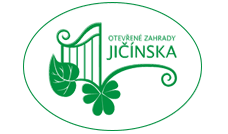 3.5. Věcné hodnocení projektů

Žádost je hodnocena min. dvěma hodnotiteli z členů Výběrové komise, kteří na základě obsahu žádosti a příloh stanoví celkový počet bodů dle nastavených preferenčních kritérií.

Pokud se hodnocení hodnotitelů liší, předseda Výběrové komise zvolí třetího hodnotitele, který provede hodnocení pouze u preferenčních kritérií s původním rozdílným výsledkem. Své hodnocení pak současně písemně zdůvodní.

Jednání Výběrové komise je zdokumentováno zápisem a prezenční listinou.
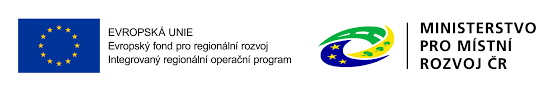 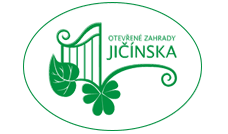 3.5. Věcné hodnocení projektů

Po vyhodnocení všech žádostí se následně vyhotoví seznam všech žádostí dle pořadí (od žádostí s nejvyšším hodnocením po žádosti s nejnižším hodnocením) dle jednotlivých fichí. Správnost seznamu potvrdí předseda Výběrové komise, případně jím pověřený člen Výběrové komise svým podpisem.

Při shodném počtu bodů u projektů v rámci jednotlivé fiche se postupuje pro určení pořadí projektů dle stanovených pravidel uvedených ve výzvě.

Žádosti, které již není možné vzhledem k alokaci uspokojit, jsou v pořadí dle bodového hodnocení považovány za tzv. náhradníky.
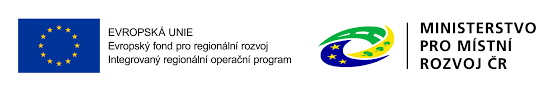 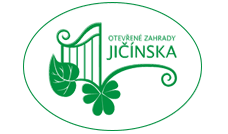 3.6. Výběr projektů

Seznam všech žádostí (v rozsahu Název žadatele, IČ, místo realizace projektu NUTS5, název projektu, název nebo číslo příslušné fiche) je následně předán radě spolku, která na svém jednání schvaluje konečnou podobu seznamu doporučených projektů k financování s ohledem na jejich hodnocení, alokaci, pravidla výzvy a vnitřní pravidla MAS OZJ.

MAS informuje žadatele o výši přidělených bodů společně se sdělením, zda je jeho Žádost o dotaci vybrána či nevybrána, a to do 5 pracovních dnů od schválení výběru projektů MAS na webu www.otevrenezahrady.cz.
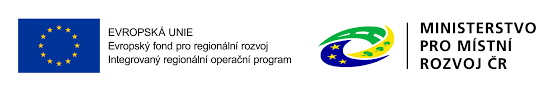 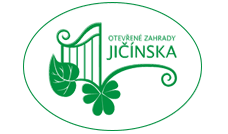 3.7. Doložení příloh k výběru dodavatele 

Způsob zadávání zakázek je přesně stanoven
„Pravidly pro žadatele“ Pravidla Operace 19.2.1. Podpora provádění operací v rámci strategie komunitně vedeného místního rozvoje (verze z 09. 04. 2020)
Příručka pro zadávání veřejných zakázek PRV 2014-2020 (verze 5)

Při hodnotě zakázky max. 20.000,- Kč lze přímo objednat (v součtu max. 100.000,- Kč za projekt).

Při hodnotě zakázky 500.000,- Kč bez DPH a vyšší, zároveň je rovna nebo nižší než 2.000.000,- Kč bez DPH na dodávky a služby nebo 6.000.000,- Kč bez DPH na stavební práce, je nutný cenový marketing, min. 3 nabídky.

Při hodnotě zakázky více než 2.000.000,- Kč bez DPH na dodávky a služby nebo 6.000.000,- Kč bez DPH na stavební práce, provede žadatel výběrové řízení dle Příručky pro zadávání veřejných zakázek.

Žadatel předloží MAS OZJ cenový marketing / kompletní dokumentaci k výběrovému/ zadávacímu řízení emailem do 63 kalendářních dnů od data registrace žádosti na RO SZIF. MAS provede kontrolu předložené dokumentace do 7 kalendářních dnů. Žadatel přes Portál farmáře do 70 kalendářních dnů od data registrace žádosti na RO SZIF předá na RO SZIF.

Cenový marketing pro projekty do částky 500 000 Kč bez DPH včetně písemné smlouvy nebo objednávky s vybraným dodavatelem a nabídkových podkladů pro tabulku cenového marketingu se přikládá až při žádosti o platbu.
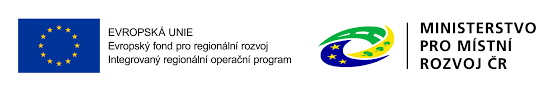 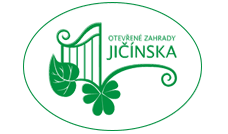 3.8. Administrativní kontrola RO SZIF

U projektů vybraných MAS OZJ k podpoře dojde následně k administrativní kontrole ze strany RO SZIF.

Výsledek kontroly RO SZIF lze očekávat do 70 dnů od data registrace projektu na RO SZIF, resp. do 70 dnů od data doložení výběrového řízení u projektů nad 500 000 Kč.

V případě výzvy ze strany SZIF (opět prostřednictvím Portálu farmáře) na doplnění či opravy zaregistrované žádosti bude MAS OZJ součinná s žadatelem při zajištění doplnění a kontroly.
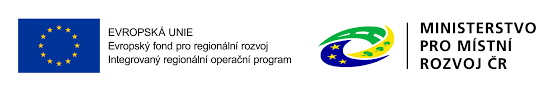 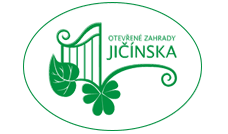 3.9. Provádění změn v projektech

Jakékoliv změny je žadatel povinen hlásit přes Portál farmáře prostřednictvím formuláře Hlášení o změnách a to v období od podpisu Dohody po dobu lhůty vázanosti projektu na účel.

MAS OZJ postupuje dle „Pravidel pro žadatele“ - Pravidla Operace 19.2.1. Podpora provádění operací v rámci strategie komunitně vedeného místního rozvoje (verze z 09. 04. 2020) nebo dle Pravidel, kterými se stanovují podmínky pro místní akční skupiny, jejichž strategie budou schváleny v rámci Programu rozvoje venkova na období 2014 – 2020 (dále jen Pravidla MAS).

Jakékoliv změny v žádosti o dotaci verifikuje MAS OZJ v rámci Portálu farmáře elektronickým podpisem.
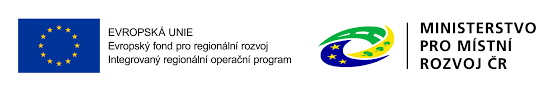 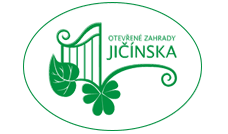 3.10. Schválení žádosti  a podpis Dohody o poskytnutí   
          dotace

Schválení žádostí, u kterých nebyla ukončena administrace, probíhá průběžně na SZIF.

Žadatel je informován o schválení/neschválení prostřednictvím Portálu farmáře.

V případě, že je projekt schválen, je žadatel vyzván k podpisu Dohody o poskytnutí dotace a je povinen podepsat Dohodu ve lhůtě stanovené výzvou SZIF.

3.11. Realizace projektu

Po podpisu Dohody o poskytnutí dotace žadatel realizuje projekt dle stanovených podmínek.
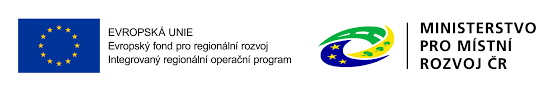 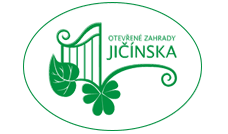 3.12. Žádost o platbu

Samotná dotace se poskytuje na základě Žádosti o platbu a předložení příslušné dokumentace.

Žádost o platbu si žadatel vygeneruje prostřednictvím Portálu farmáře, žádost vyplní a pošle na MAS e-mailem i s přílohami.

MAS OZJ provede kontrolu Žádosti o platbu a případně vyzve žadatele k doplnění do 7 kalendářních dnů a opravě ve lhůtě do 5 kalendářních dnů.

Pokud žadatel s výzvou k doplnění nesouhlasí, postupuje se dle „Pravidel pro žadatele“ ve lhůtách zde uvedených.

Odeslání Žádosti o platbu zajistí opět žadatel prostřednictvím Portálu farmáře.
V rámci kontroly SZIF bude žadateli případně zaslán „Chybník“.

Po odstranění nedostatků bude žádost o platbu zaregistrována.

Bude provedena kontrola RO SZIF na místě.

Vystaveno oznámení o výši dotace.

Dotace bude proplacena.
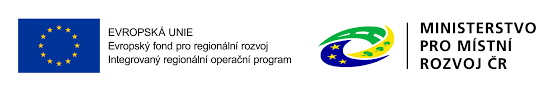 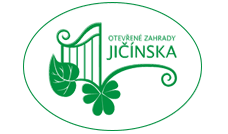 3.13. Udržitelnost projektu

Doba udržitelnosti, vázanosti projektu na účel je 5 let od data připsání dotace na účet žadatele.

Každoročně, k 31. 7. bude žadatel přes Portál farmáře podávat Monitorovací zprávu.

Doba udržitelnosti, vázanosti vytvořeného pracovního místa/míst je 3 roky (pro malé a střední podniky) a 5 let (pro velký podnik ) od data připsání dotace na účet žadatele.

3.14. Kontrola dodržování podmínek PRV

Žadatel/příjemce dotace je povinen umožnit vstup kontrolou pověřeným osobám k ověření plnění podmínek Pravidel případně Dohody o poskytnutí dotace po dobu 10 let od proplacení dotace.
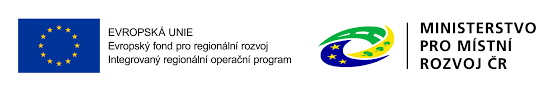 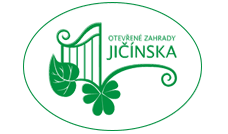 4. Portál farmáře
Žádost o dotaci

Postup pro žadatele krok po kroku
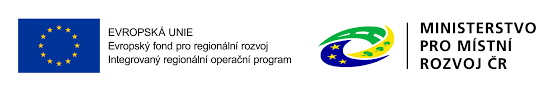 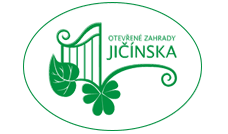 Odkazy k Portálu Farmáře
Portál Farmáře SZIF Videonávod 1. díl – Přihlášení, Úvodní stránka, Nastavení
https://www.youtube.com/watch?v=NfR3LLq2BFY&feature=youtu.be

Portál Farmáře SZIF Videonávod 2. díl – Podání, Přehledy, Schránka
https://www.youtube.com/watch?v=pv8NBc99Dj0&feature=youtu.be
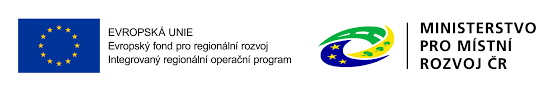 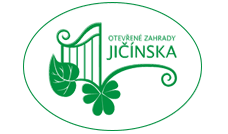 Děkujeme za pozornost.


Mgr. Kamila Kabelková, vedoucí zaměstnanec pro realizaci SCLLD, tel. 602 420 396, otevrenezahrady@seznam.cz 
prv@otevrenezahrady.cz


www.otevrenezahrady.cz/vyzvyprv